Intra-Articular Injection
Intra-Articular Injection
Injection within the joint is used to administer one or more drugs or agents directly into the joint in a sterile conditions .
Joints : Are a junction between two or more bones .
Types of Joints : 
There are three types of joints :
1- Fibrous Joint :  (Joint of Skull Bones).
2- Cartilaginous Joint : (Vertebrae).
3- Synovial Joint : (Fetlock, Pastern,…..etc.).
Synovial Joint
Is the typical joint and consist of :

Hyaline cartilage of articular surface .
Joint capsule .
Synovial fluid .
Ligaments .
Structure of Synovial Joint
Causes of Intra-Articular Injection (Indication)
The most common reasons for a Vet . Doctor to perform a joint injection are :-
1- To anesthesia or ‘block’ during lameness examination or diagnosis .
2- To injection medications or any agents such as (corticosteroid,PRP,hyaluronic acid, antibiotics….. etc.) .
3-Used to improve flexion.
4-Stop or slow degenerative joint disease.
5-Reduce inflammation and swelling in joint. 
6-Primarily used in competitive animals(racing).
Where Can You Inject?
Hock.
Stifle.
Coffin Bone.
Ankle (Pastern/Fetlock).
Knee.
Sacroiliac joint (Lower back above pelvis).
Joints of hind limb :
Sacroiliac joint.
Hip joint .
Stifle joint .
Hock joint .
Fetlock joint .
Pastern joint .
Coffin joint .
Joint of fore limb :
Shoulder joint .
Elbow joint .
Knee joint .
Fetlock joint .
Pastern joint .
Coffin joint .
Type of injected materials
1. Anti inflammatory drugs (such as corticosteroids).
2. Hyaluronic Acid .
2. Platelet Rich Plasma (PRP).
4. Local anesthesia ( lidocaine ,…etc.).
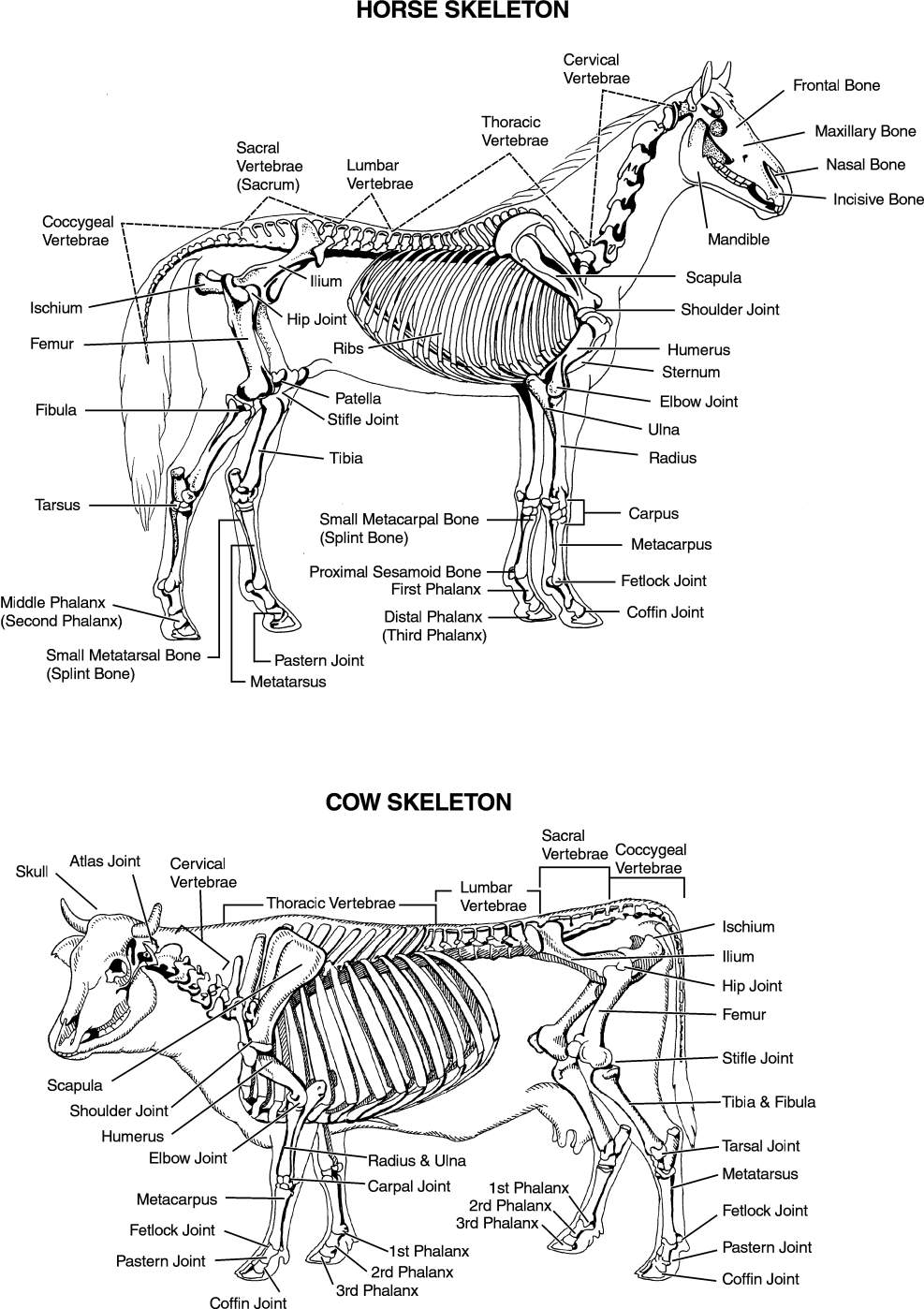 Technique of Intra-Articular Injection
Preparation to Injection :
Clean the joint firstly with an antiseptic to reduce contaminations at the site of injection .
Clipping and shaving .
Cleaning of skin with soap .
A Septic preparation of skin .
Sterile technique ( gloves, needle, syringe ).
Complications of Intra-Articular Injection
Joint infection.                          
Cellulitis.                                                  
Skin ulcerations.                   
Osteomyelitis.                                       
Infectious arthritis.                           
Epidural abscess.
قال رسول الله صلى الله عليه وسلم: “خَيْرُ الْخَيْلِ الْأَدْهَمُ، الْأَقْرَحُ، الْأَرْثَمُ، المُحَجَّلُ ثَّلَاثِ، مُطْلَقُ الْيَمِينِ، فَإِنْ لَمْ يَكُنْ أَدْهَمَ، فَكُمَيْتٌ عَلَى هَذِهِ الشِّيَةِ”
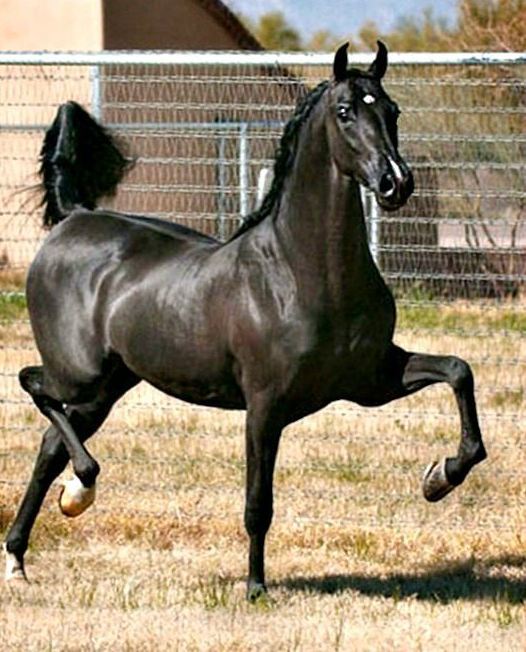